103 Rocznica Odzyskania Niepodległości
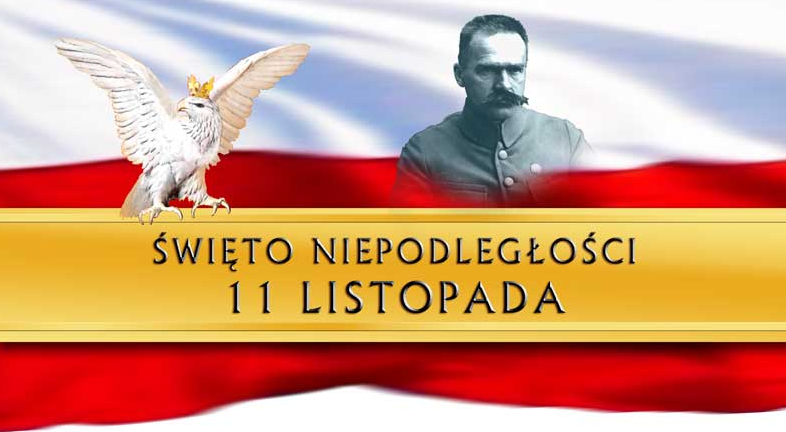 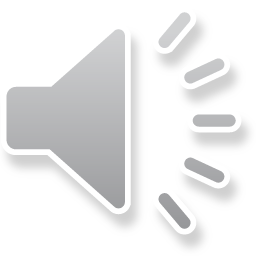 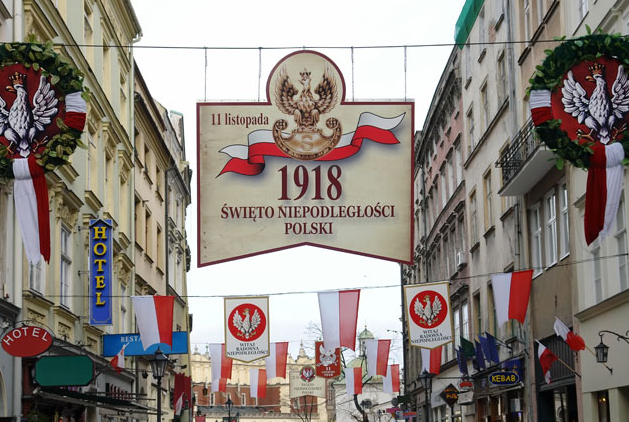 Święto Niepodległości to najważniejsze polskie święto narodowe, obchodzone co roku 11 listopada na pamiątkę odzyskania przez Polskę niepodległości w 1918 roku po 123 latach zaborów.
Polska w 1769 roku
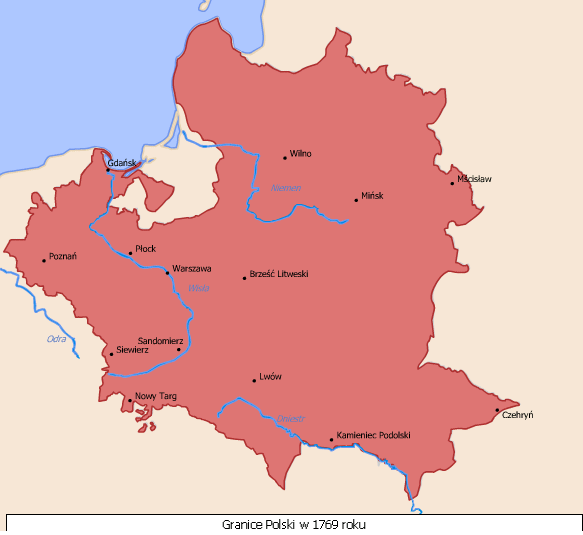 W XVIII wieku silna niegdyś Rzeczpospolita zaczęła się chylić ku upadkowi, co doprowadziło do trzech rozbiorów Polski. 
Mocarstwa sąsiadujące z Rzeczpospolitą Austria, Prusy i Rosja 
podzieliły terytorium naszego kraju na części 
i przyłączyły do swych ziem.
Pierwszy rozbiór Polski – 1772 rok
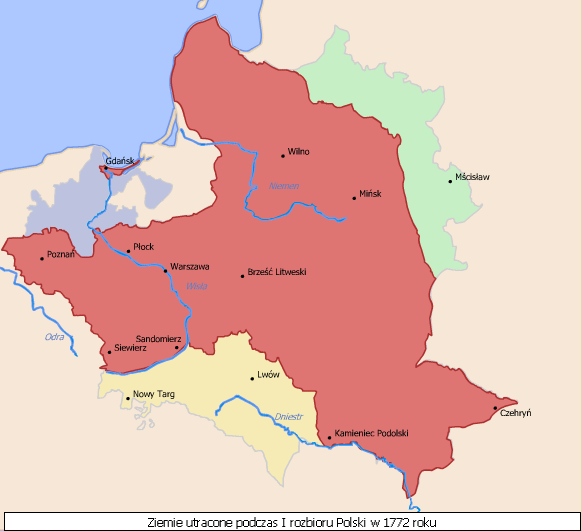 Drugi rozbiór Polski – 1793 rok
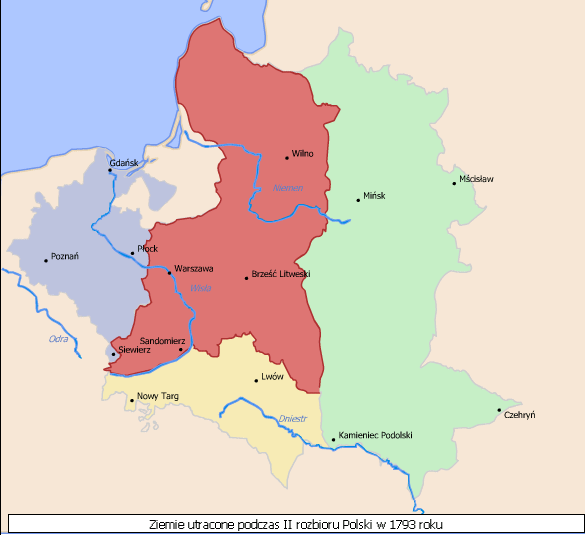 Trzeci rozbiór Polski – 1795 rok
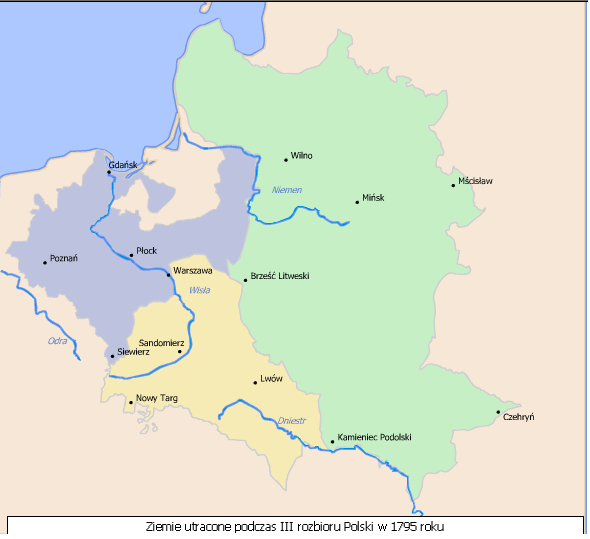 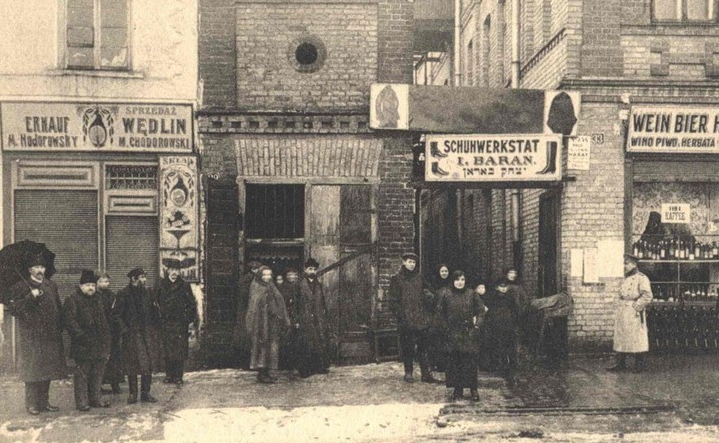 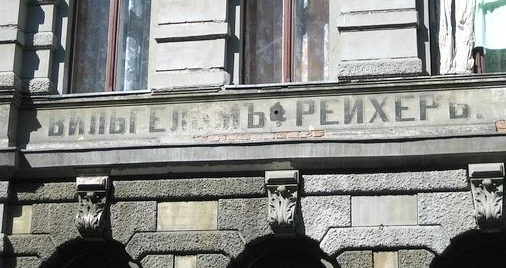 Na ulicach miast pojawiły się napisy w językach zaborców. Języki te obowiązywały również we wszystkich urzędach, szkołach, kościołach. Nawet polskie dzieci w szkole musiały rozmawiać i uczyć się w tych językach. Nie mogły czytać polskich książek i śpiewać polskich pieśni. Inaczej czekała je i ich rodziny straszliwa kara.
Polacy, nie godząc się na rolę niewolników, 
organizowali zrywy niepodległościowe. 
Niestety, wszystkie zakończyły się klęską.
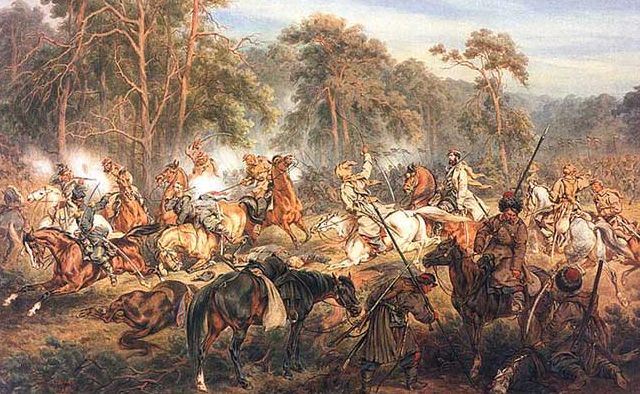 Pierwszym zrywem niepodległościowym była Insurekcja Kościuszkowska w 1794 roku.
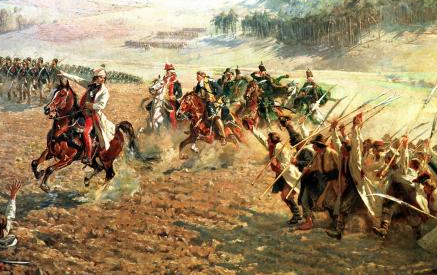 Kolejnym zrywem niepodległościowym było Powstanie Listopadowe, które rozpoczęło się w nocy 30 listopada 1830  roku. Niestety zakończyło się druzgocącą klęską, na skutek czego zaborcy jeszcze bardziej nasilili represje.
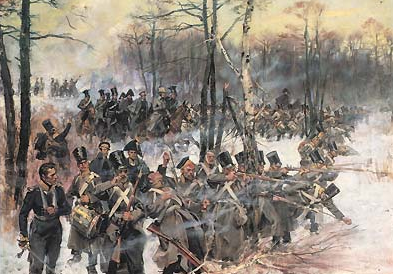 W końcu w 22 stycznia 1863 roku wybuchło Powstanie Styczniowe - ostatnia próba zrzucenia kajdan niewoli. Niestety zakończyła się klęską.Polacy walczyli z całych swoich sił, ale byli zbyt słabi, by zwyciężyć uzbrojonych i silnych okupantów.
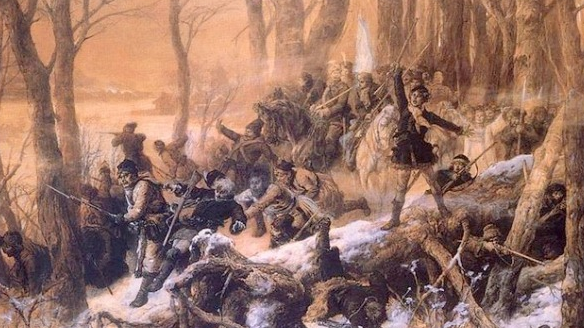 Marzenia Polaków o wolnej Polsce zaczęły się spełniać, ale dopiero w początkach XX wieku. Człowiekiem, który przyczynił się do odzyskania niepodległości był Józef Piłsudski twórca Legionów Polskich.
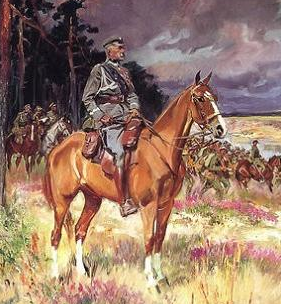 Marszałek
Józef Piłsudski
11 listopada 1918 roku koniec I Wojny Światowej – - Polska odzyskuje niepodległość.
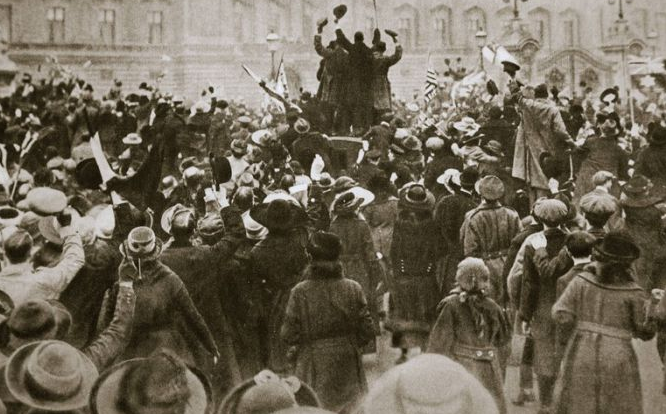 Polska w 1918 roku
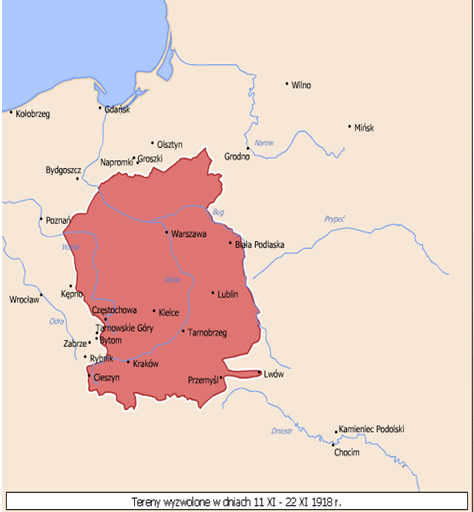 11 Listopada 2021 – 103 Rocznica Odzyskania Niepodległości
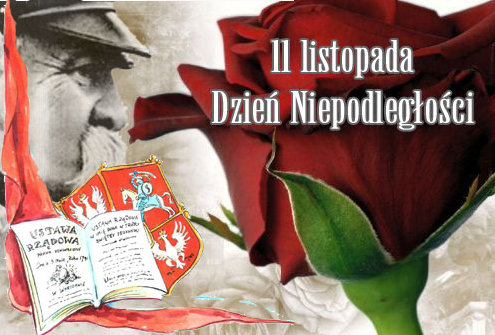